Презентация на тему:                                  «Экологический кризис.Глобальные проблемы экологии.»
План
Понятие об экологическом кризисе и экологической катастрофе. Признаки экологического кризиса. 
Формы проявления экологического кризиса.
Экологические проблемы современности.
2
Признаки экологического кризиса.
1)  Экологический кризис – это стадия      взаимодействия общества и природы , когда до предела обостряются противоречия между хозяйственной деятельностью человека и экологией; при этом увеличивается влияние на общество измененной человеком природы .
2)  Экологическая катастрофа – это радикальные изменения не подлежащие восстановлению. (извержение вулканов , массовое размножение животных и т.д.)
3
Экологические интересы общества в освоении природных богатств вступают в противоречие с экологическими требованиями по охране окружающей среды. Наступление экологического кризиса может быть остановлено при развитой экономике и в результате экстренных мер по экологической защите.
4
На территории России расположено 24 тыс. предприятий, загрязняющих окружающую среду. Они не укладываются в установленные нормативы выбросов вредных веществ. Ежегодно в России очищается лишь 18% сточных вод. Качество воды главных российских рек (Волга, Дон, Обь, Енисей, Лена), являющихся источником питьевой воды, оценивается как неудовлетворительное.
5
Формы проявления экологического кризиса.
1) Радиоактивное загрязнение окружающей среды ( может вызывать у человека лучевую болезнь и генетические нарушения).
2) Истощение озонового слоя.
4) Уменьшение сельхозугодий, особенно пашни.
3) Массовое уничтожение лесов. Например, в Сибири ежегодно вырубается 600 тыс. га. Лесов и столько же гибнет от пожаров, а искусственно восстанавливается только 200 тыс. га. В прогнозе леса Сибири окажутся исчерпаны через 50 лет .
5) Загрязнение атмосферы, воды и почвы, что делает среду обитания человека все более непригодной для здоровой жизни.
6
Причины экологического кризиса.
Слабый контроль правоохранительных органов за выполнением законов об охране окружающей среды.
Массовое эколого-правовое невежество , т.е. незнание или неуважение эколого-правовых требований.
1) Малоэффективная работа служб по охране окружающей среды.
7
Основные направления деятельности по    преодолению экологического кризиса:1) создание экологически чистых технологий, внедрение малоотходных и безотходных производств; 2)  стимулирование природоохранной деятельности (например: налоговые льготы, платежи за выброс);3) восстановление нарушенных экосистем;4) международное сотрудничество государств по охране природы.
8
Глобальные проблемы экологии.
Разрушение озонового слоя – ускоряется при наличии в атмосфере фреонов ( хлорфторуглероды ) . Они применяются в качестве хладоагентов, пенообразователей, растворителей в аэрозольных упаковках. Фреоны, поднимаясь в верхние слои атмосферы, подвергаются фотохимическому разложению с образованием окиси хлора, интенсивно разрушающей озон .  В результате происходит истощение озонового слоя и увеличивается поток ультрафиолетовых лучей. Как следствие, увеличивается заболеваемость раком кожи.
Пути решение проблемы: уменьшение выбросов фреонов , с помощью лазерного излучения образование озона (Оз).
9
Парниковый эффект – это потепление климата в результате увеличения концентрации в атмосфере углекислого газа, оксидов азота и др . Пропуская солнечные лучи, они препятствуют длинноволновому тепловому излучению от земной поверхности, что и создает тепличный эффект. Основные источники антропогенных примесей – сжигание топлива и биомассы, работа транспорта и промышленных предприятий.Отрицательные последствия – повышение уровня Мирового океана, затопление суши, нарушению экологического баланса.Пути решения проблемы: поиск экологически чистых альтернативных источников энергии.
10
Кислотные дожди имеют рН менее 5,6. К кислотным дождям относятся: дожди, кисл. туман, кисл. роса, кисл. отложения.
Кислотные дожди – выбросы предприятий содержат большое количество сернистого газа 5О2 , и оксидов азота (NO), которые, растворяясь в атмосферной влаге, порождают кислотные дожди. Они угнетают растительность, ухудшают плодородие почв, разрушают строения, ускоряют коррозию металлов. 
Пути решения проблемы: сокращение выбросов серы.
11
Опустынивание – это потеря природной экосистемой сплошного растительного покрова с дальнейшей невозможностью его восстановления без участия человека. Происходит в результате сведения лесов, неумеренной эксплуатации пастбищ, нерационального использования водных ресурсов при орошении.Истощение природных ресурсов – природные ресурсы в рузультате неумелого использования сильно сократились количественно и качественно. Пути решения: открытие новых месторождений полезных ископаемых; замена дефицитных материалов синтетическими, внедрение энерго и материалосберегающих технологий.
12
Кроссворд
 на тему :
«Экологический кризис.
Глобальные проблемы
экологии».
По горизонтали2. Назовите одну из основных экологических проблем,существующую в мире?5. Одно из названий охраняемых территорий в природных зонах России.7. Загрязнение воздуха,воды,почвы приводит к ухудшению чего?8. Как называется международная организация по охране природы? По вертикали1. Что сказывается на уменьшении территорий лесов?3. Наука, изучающая взаимоотношения человека с окружающей средой.4. Какой жидкостью загрязняются моря,реки?6. Одно из ценных хвойных деревьев.
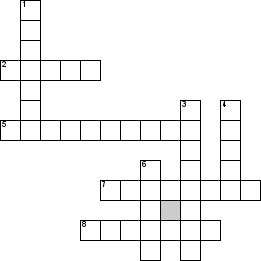 ADD A FOOTER
14
По горизонтали2. Назовите одну из основных экологических проблем,существующую в мире?5. Одно из названий охраняемых территорий в природных зонах России.7. Загрязнение воздуха,воды,почвы приводит к ухудшению чего?8. Как называется международная организация по охране природы? По вертикали1. Что сказывается на уменьшении территорий лесов?3. Наука, изучающая взаимоотношения человека с окружающей средой.4. Какой жидкостью загрязняются моря,реки?6. Одно из ценных хвойных деревьев.
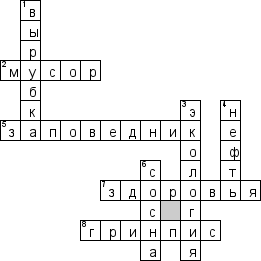 ADD A FOOTER
15
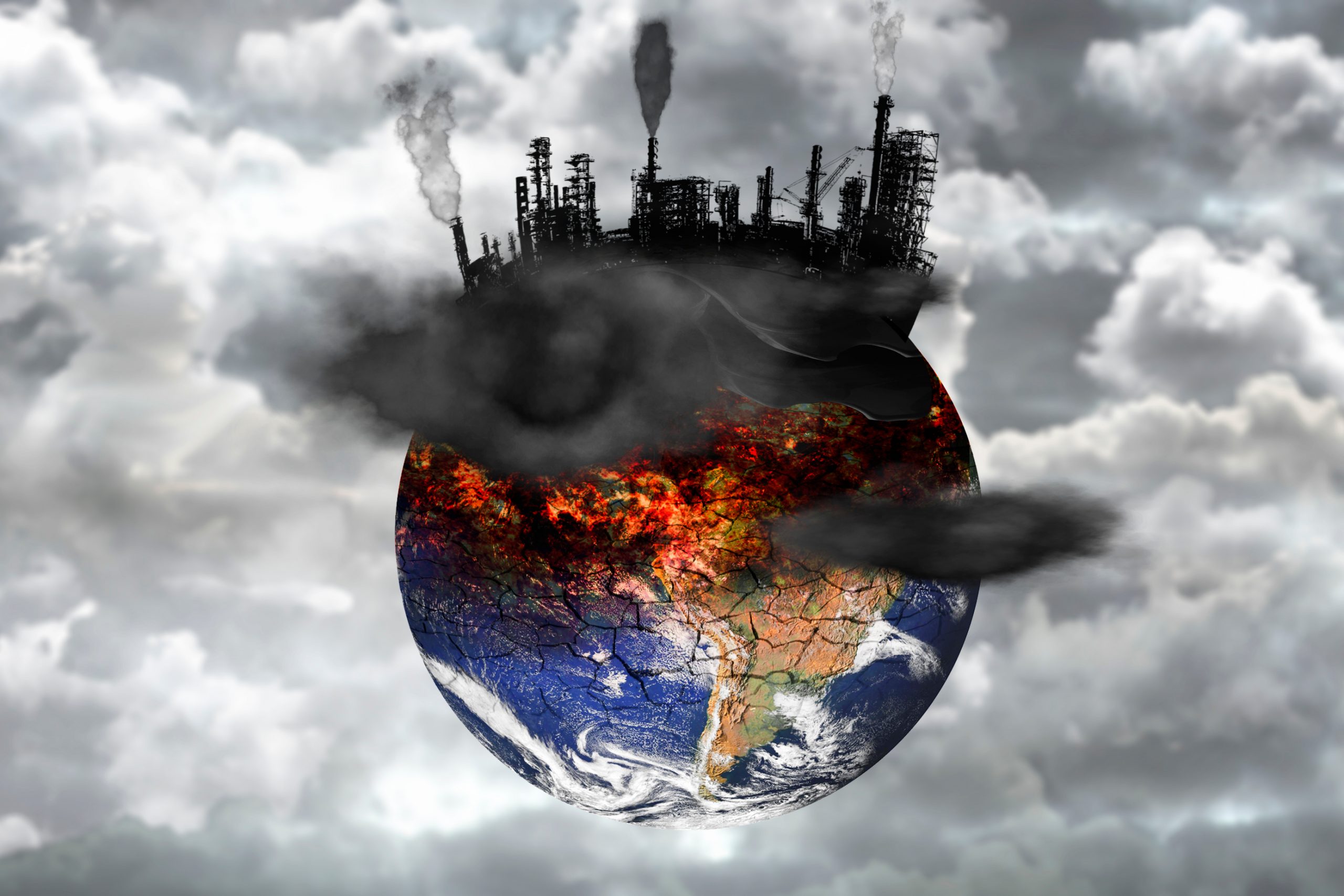 16
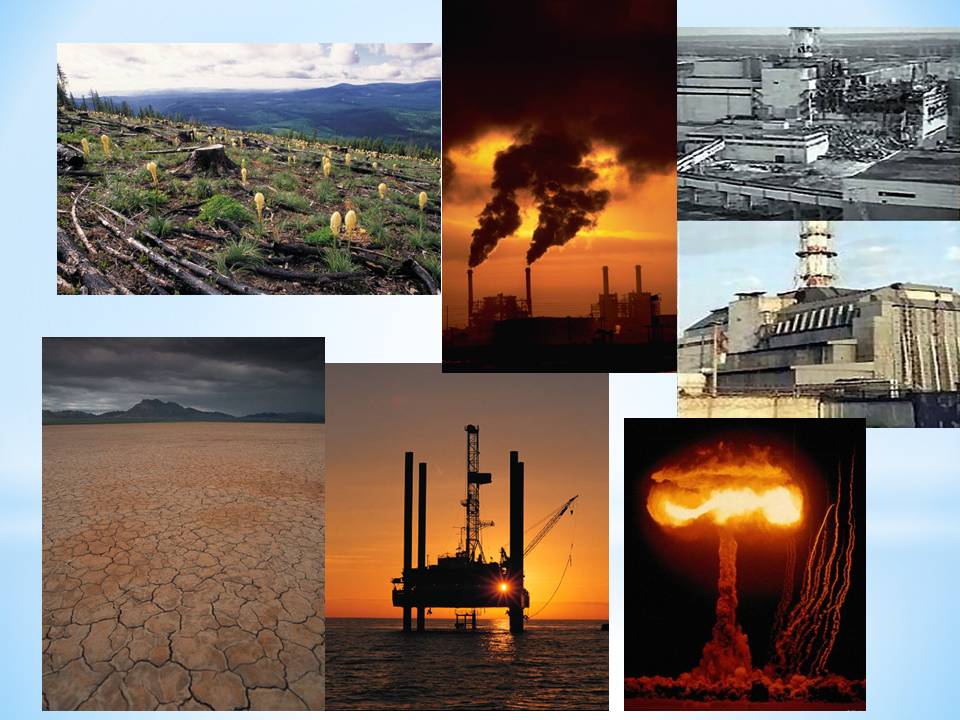 17
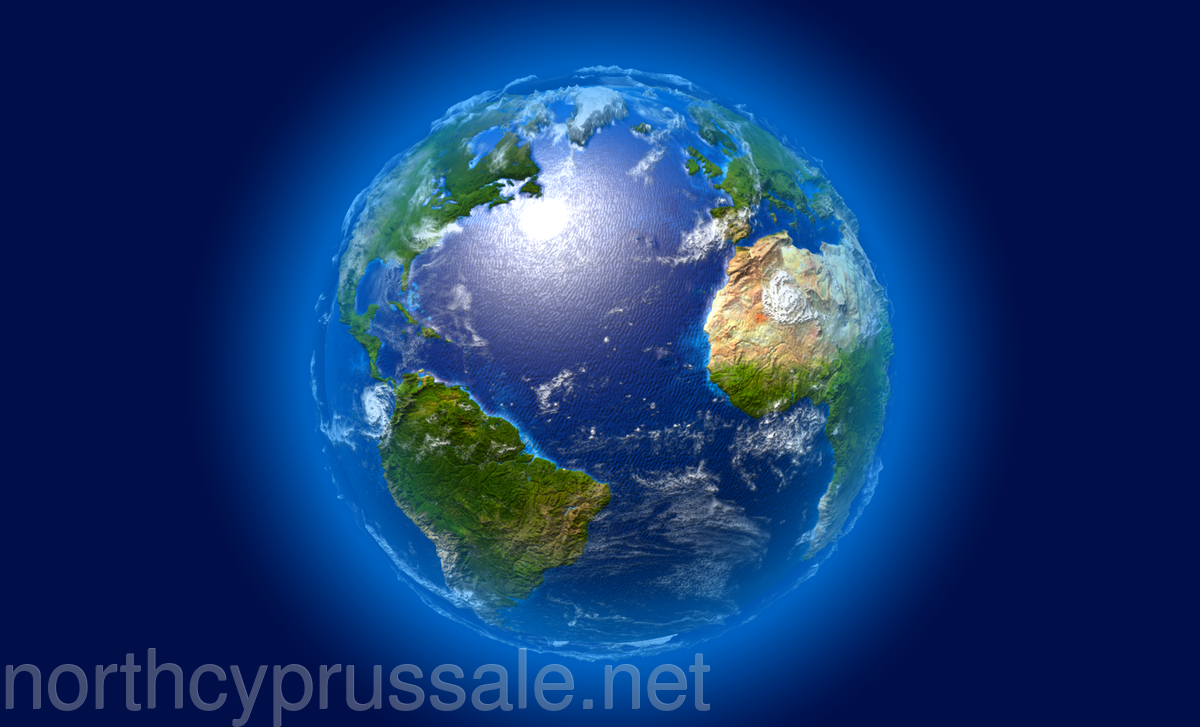 18
Спасибо за внимание !
19